Presentation Title (Option)
Click to add subtitle or to delete
Presentation by:  << Name(s) >>, << Company >>
Presentation Title (Option)
Click to edit subtitle or to delete
Presentation by:  
<< Name(s) >>
<< Company >>
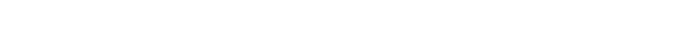 Section Title (Option)
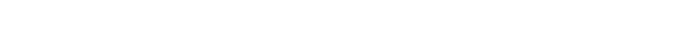 Section Title (Option)
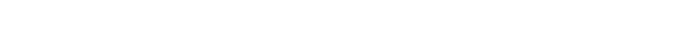 THANK YOUFOR ATTENDING
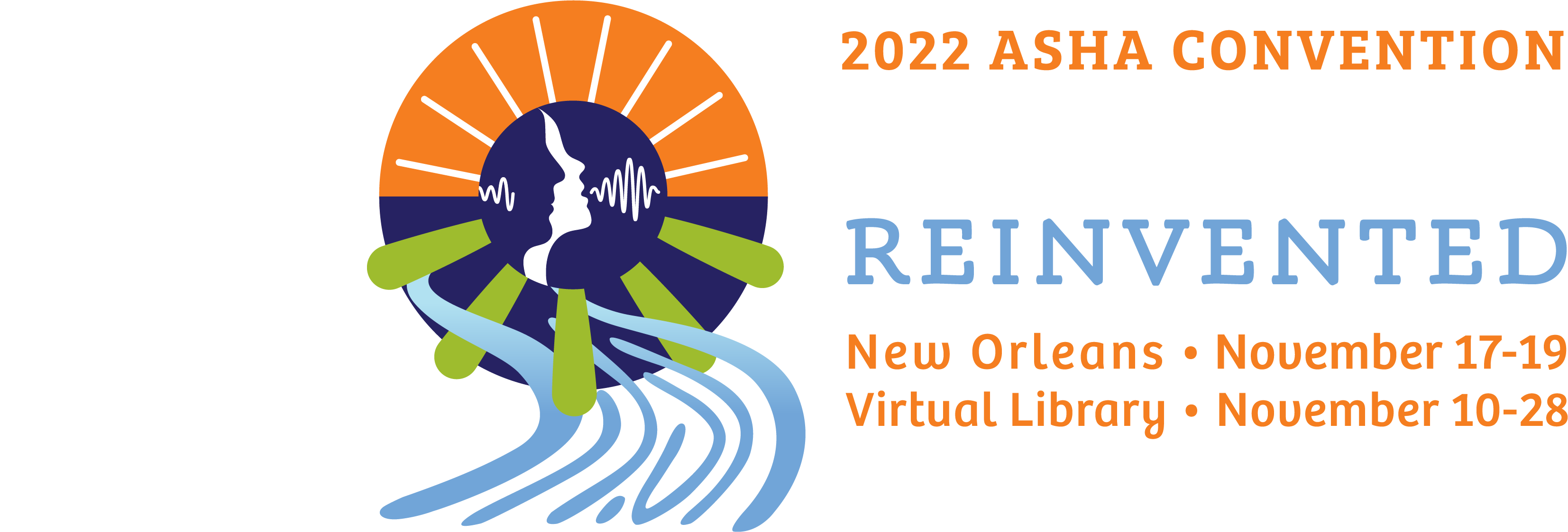